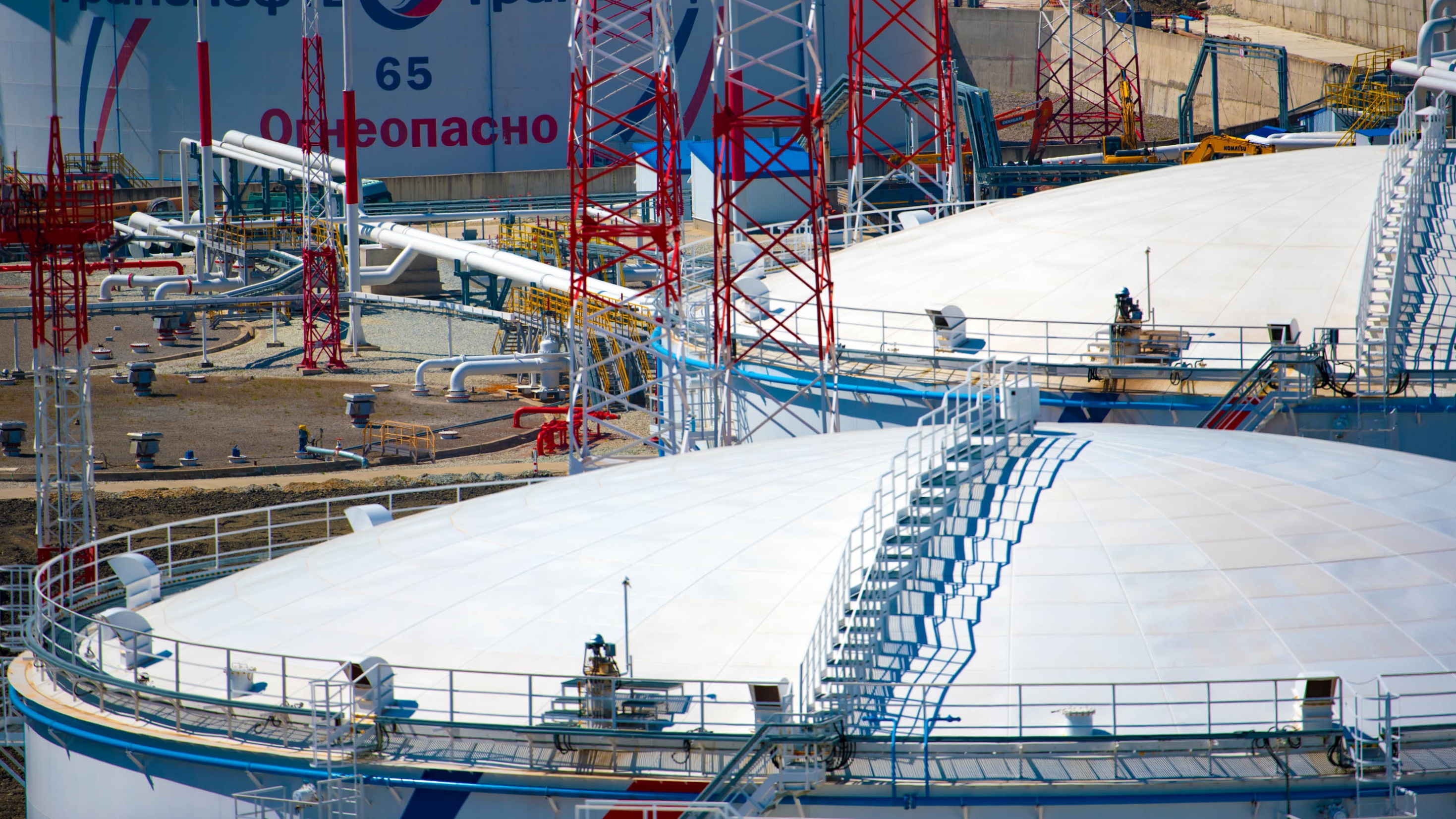 Процессы обеспечения
информационной безопасности
АСУТП ПАО «Транснефть»
Кобзев Дмитрий Александрович
Заместитель начальника отдела обеспечения
ИБ АСУТП управления информационной
безопасности ПАО «Транснефть»
 
                          г. Москва, 2021
ОБЩАЯ ИНФОРМАЦИЯ О ГРУППЕ КОМПАНИЙ «ТРАНСНЕФТЬ»
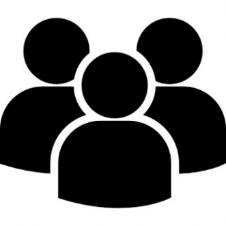 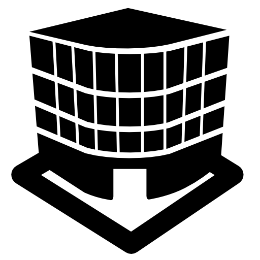 Более
24 млн м3
резервуарных ёмкостей
Свыше
67 тыс. км
магистральных
трубопроводов
Более
500
насосных
станций
Более
50 дочерних обществ
Более
120 тыс.
работников
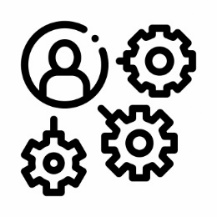 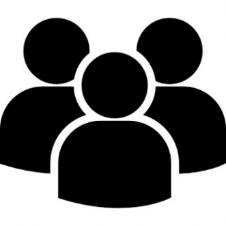 Более
30 профилей деятельности дочерних обществ
Транспортировка
83% добываемой
в России нефти и 29% производимых в России нефтепродуктов
ГЕОГРАФИЯ МАГИСТРАЛЬНЫХ НЕФТЕПРОВОДОВ
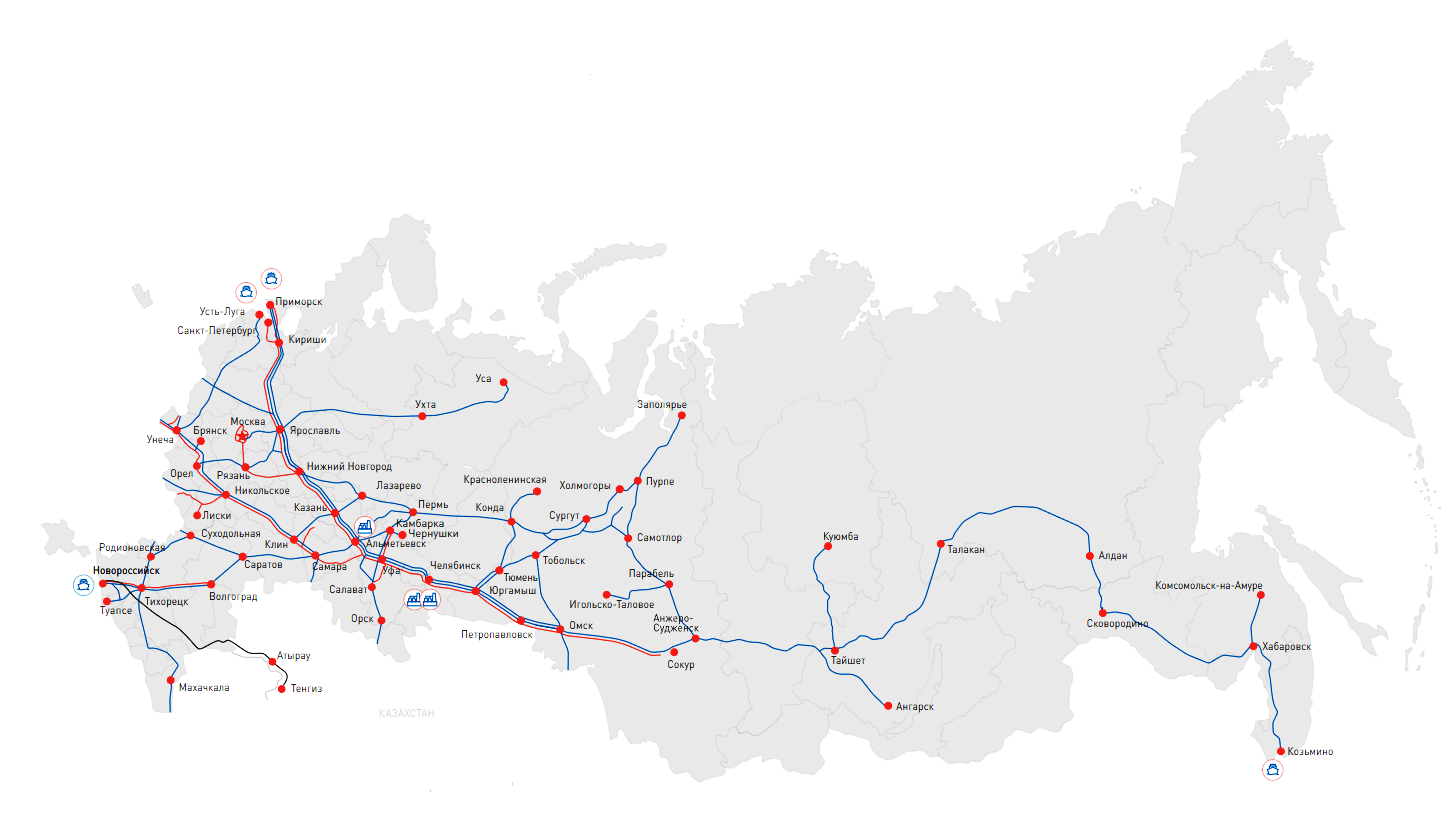 ЗАЩИЩАЕМЫЕ ИНФОРМАЦИОННО-ТЕХНОЛОГИЧЕСКИЕ РЕСУРСЫ
Более 200 корпоративных информационных систем
Более 70 000 пользователей информационных систем
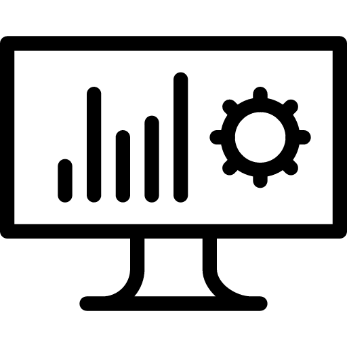 Тысячи терабайт информации
и её носители
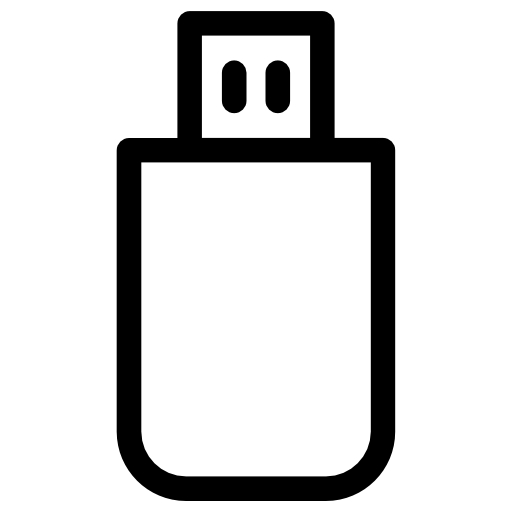 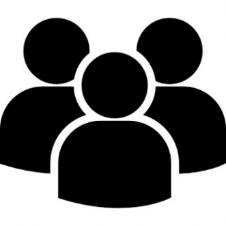 Более 5000 автоматизированных систем управления техпроцессами
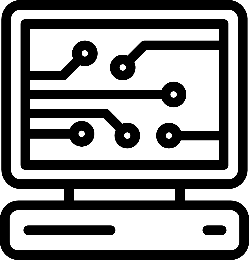 Более 80 000 компьютеров и ноутбуков, около 8000 серверов
Собственные магистральные и технологические сети связи
Более 200 точек присоединения
к сети «Интернет»
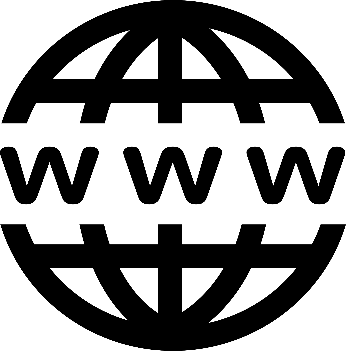 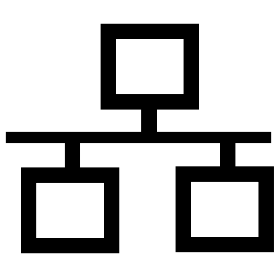 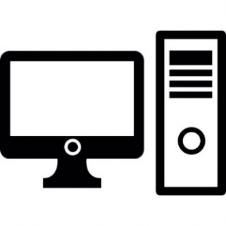 РАСПРЕДЕЛЕННАЯ СИСТЕМА УПРАВЛЕНИЯ ТРАНСПОРТИРОВКОЙ НЕФТИ И НЕФТЕПРОДУКТОВ
Корпоративная сеть
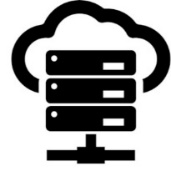 Центральный диспетчерский пункт
ЦОД
Мониторинг
ЕСДУ ОСТ
ЕСДУ ОСТ
Технологические системы и сети
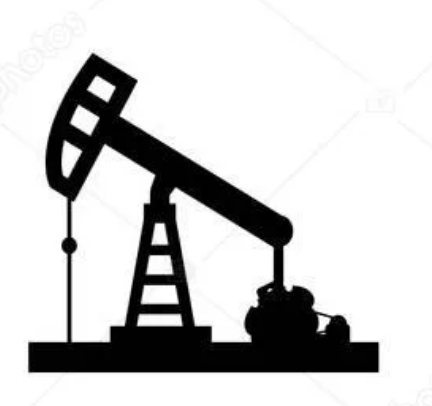 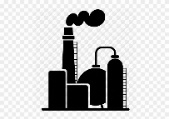 ЛЧ
ЛЧ
НПС
ПСП (СИКН)
ПСП (СИКН), НПС
Объекты нефтепереработки
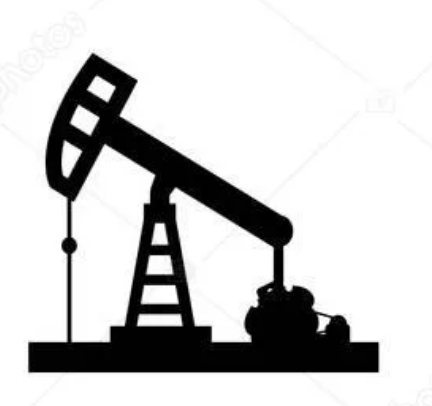 Объекты нефтедобычи
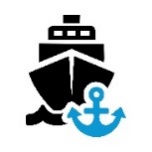 ЛЧ
ЛЧ
ПСП (СИКН)
Объекты нефтедобычи
ПСП (СИКН), НПС
НПС
Порты
ОРГАНИЗАЦИОННАЯ СТРУКТУРА ОБЕСПЕЧЕНИЯПРОЦЕССА ИНФОРМАЦИОННОЙ БЕЗОПАСНОСТИ
Руководство группы компаний
Управление
информационной безопасности
Центр компьютерной безопасности (внутренний SOC)
Подразделения информационной безопасности организаций системы «Транснефть»
Подразделения эксплуатации средств защиты информации
НОРМАТИВНАЯ БАЗА ПО ОБЕСПЕЧЕНИЮ ИНФОРМАЦИОННОЙ БЕЗОПАСНОСТИ АСУТП
«Об информации, информационных технологиях и о защите информации»
(от 27 июля 2006 г. № 149-ФЗ)
«О безопасности критической информационной инфраструктуры РФ»
(от 26 июля 2017 г. № 187-ФЗ)
«О безопасности объектов ТЭК»
(от 21 июля 2011 г. № 256-ФЗ)
«О коммерческой тайне»
(от 29 июля 2004 г. № 98-ФЗ)
Постановление Правительства (от 8 февраля 2018 г. № 127)
ГОСТ, Методические рекомендации
Локальные нормативные документы ПАО «Транснефть»
Приказы ФСБ России
Приказы ФСТЭК России
ЛОКАЛЬНЫЕ НОРМАТИВНЫЕ ДОКУМЕНТЫ  ПО ИНФОРМАЦИОННОЙ БЕЗОПАСНОСТИ АСУТП
ОР-35.240.00-КТН-199-17 Информационная безопасность. Организация работ по обеспечению информационной безопасности в автоматизированных и информационных системах ПАО «Транснефть», организаций системы «Транснефть» и защите информации в технологических сетях связи
РД-35.240.00-КТН-0210-20 АСУТП и технологические сети связи организаций системы «Транснефть». Требования к мерам и способам обеспечения информационной безопасности
РД-13.310.00-КТН-0002-20 Положение об обеспечении безопасности значимых объектов критической информационной инфраструктуры ПАО «Транснефть» и организаций системы «Транснефть»
РД-13.310.00-КТН-0007-20 Положение о категорировании объектов критической информационной инфраструктуры ПАО «Транснефть» и организаций системы «Транснефть»
РД-35.240.00-КТН-040-18 Базовая модель угроз безопасности информации автоматизированных систем управления технологическими процессами объектов организаций системы «Транснефть»
РД-35.240.00-КТН-017-17 Методика проверки состояния информационной безопасности АСУТП
ЛОКАЛЬНЫЕ НОРМАТИВНЫЕ ДОКУМЕНТЫ  ПО ИНФОРМАЦИОННОЙ БЕЗОПАСНОСТИ АСУТП (ПРОДОЛЖЕНИЕ)
РД-35.240.00-КТН-060-17 Типовые настройки безопасности операционных систем семейства Windows в АСУТП
ОР-03.100.30-КТН-0092-20 Информационная безопасность. Порядок обучения и повышения осведомленности работников ПАО «Транснефть» и организаций системы «Транснефть» по вопросам информационной безопасности
Приказ №68 от 07.05.2018 Об утверждении и введении в действие Классификатора инцидентов информационной безопасности в ПАО «Транснефть» и организациях системы «Транснефть»
ПМИ-13.310.00-КТН-107-18 Испытания в области информационной безопасности при вводе в эксплуатацию автоматизированных систем управления технологическими процессами площадочных объектов организаций системы «Транснефть». Типовая программа и методика испытаний
ОР-35.240.50-КТН-121-18 Порядок взаимодействия на стадиях жизненного цикла прикладного программного обеспечения, применяемого в микропроцессорных системах автоматизации объектов организаций системы «Транснефть». 
РД-35.160.00-КТН-136-19 Методика управления уязвимостями программного обеспечения и программно-технических средств, применяемых в микропроцессорных системах автоматизации объектов организаций системы «Транснефть»
ПРОЦЕССЫ ОБЕСПЕЧЕНИЯ ИБ АСУТП
1. Формирование требований ИБ
2. Реализация требований ИБ
Обеспечение соответствия требованиям при создании (модернизации) АСТУП
Контроль кода ППО АСУТП
Управление уязвимостями
Эксплуатация систем защиты информации
Обучение и повышение осведомленности работников
Противодействие компьютерным атакам
Оценка угроз ИБ 
Классификация/категорирование
Определение требований
4. Совершенствование мер защиты
3. Мониторинг состояния защищенности
Анализ эффективности применяемых мер защиты
Тестирование перспективных СЗИ и оценка целесообразности их применения
Актуализация нормативных документов
Сбор событий ИБ 
Выявление компьютерных инцидентов и реагирование на них
Проведение проверок состояния ИБ
Аудит защищенности
Структура программного обеспечения АРМ оператора АСУТП
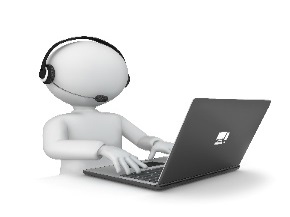 Настраивается интегратором
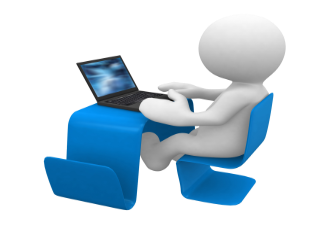 Разрабатывается интегратором
УЯЗВИМОСТИ ППО АСУТП
Состав ПО
Отсутствие контроля 
применяемого ПО
Версионность ПО
Ошибки при конфигурации 
и разработке ПО
Уязвимости
безопасности
ППО АСУТП
Опасный код
Разработка 
«закладок»
Логические «бомбы»
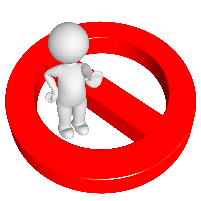 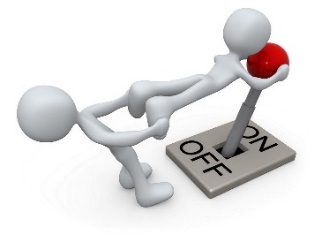 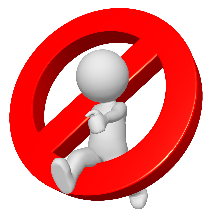 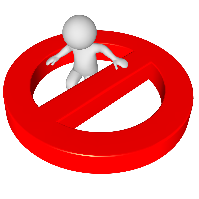 Пример выявленного опасного кода
Выполнение алгоритма могло привести к разрушению оборудования
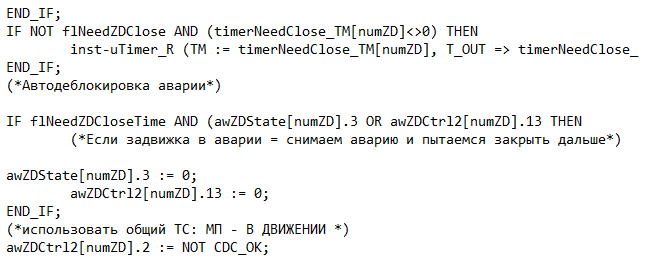 Комментарий к тексту программы: «Если задвижка в аварии – снимаем аварию и пытаемся закрыть дальше»
Пример «качественного» кода
Интегратор устранил НДВ, но… «оставили на всякий случай»
Выявленный фрагмент НДВ (вызов окна аутентификации SCADA-системы):
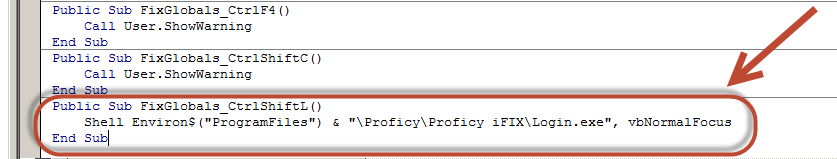 Результат «устранения» недекларированной возможности:
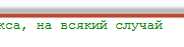 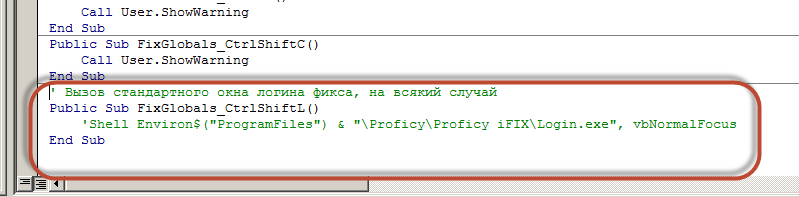 Пример несанкционированного внесения изменений в ИС
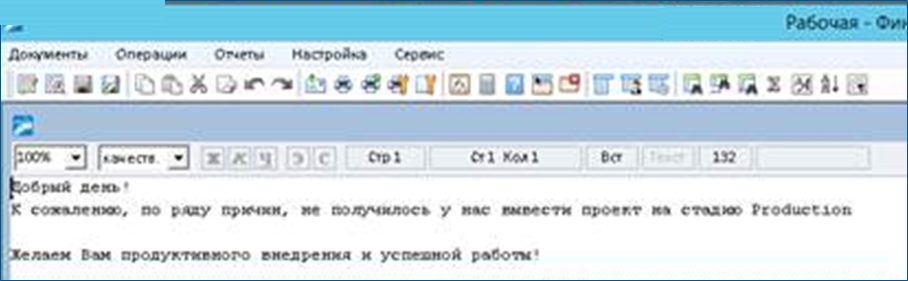 Добрый день!
К сожалению, по ряду причин, не получилось у нас вывести проект на стадию Production.
Желаем Вам продуктивного внедрения и успешной работы!

С уважением, Л_____  Д____
Работник подрядной организации в последний рабочий день под сервисной учётной записью (так как его учётная запись была заблокирована) внёс изменения в конфигурационные файлы системы, с целью выведения прощального сообщения для пользователей системы.
Порядок взаимодействия на стадиях ЖЦ ППО МПСА
Порядок актуализации и ведения реестра прикладного ПО.
Основные правила формирования и контроля версий прикладного ПО.
Схема формирования и порядка обработки обращений на всех этапах жизненного цикла прикладного ПО.
Общие принципы этапа тестирования прикладного ПО.
Центр промышленной автоматизации
Разработчики прикладного ПО
ОСТ
Число проверенных версий ППО МПСА: > 500. 
Число выявленных дефектов (за 2020): > 400
Полигон АСУТП
Основные языки разработки:
C#
VB6
C++/QT
Delphi
СИСТЕМА АНАЛИЗА ИСХОДНОГО КОДА
УПРАВЛЕНИЕ УЯЗВИМОСТЯМИ АСУТП
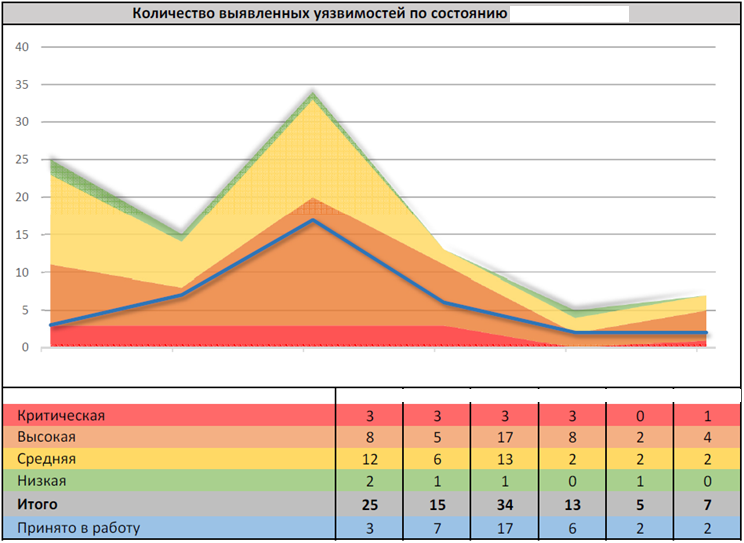 По результатам анализа уязвимостей разрабатываются СБИБ (сервисные бюллетени информационной безопасности) АСУТП
Ахиллес никогда не догонит черепаху
Быстроногий Ахиллес никогда не догонит неторопливую черепаху, если в начале движения черепаха находится впереди Ахиллеса.
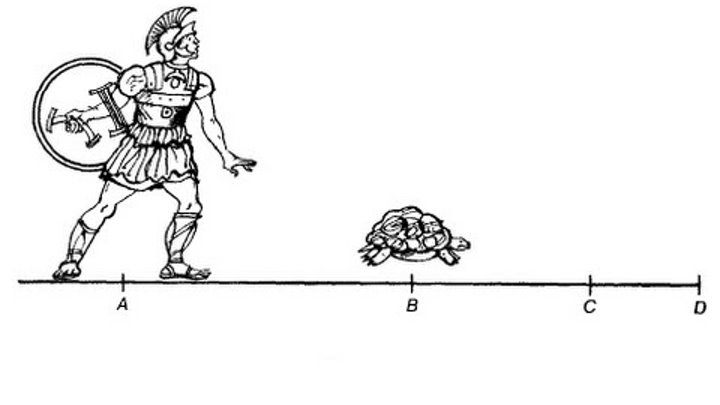 Текущие проблемные вопросы
Срок эксплуатации МПСА АСУТП ОСТ 20 и более лет 
Срок поддержки ОС  меньше срока эксплуатации АСУТП
Срок поддержки  АВЗ и других СЗИ (10 лет и менее)
Организационные и технические ограничения установки обновлений безопасности (ОС и прикладного ПО)
Отсутствие стендов для полноценного тестирования обновлений
Ограниченное время на проведение работ (только в ТО/ТР)
Риск негативного влияния на функционал АСУТП после установки обновлений
Дополнительные финансовые затраты (необходимость покупать новый софт и лицензии в связи с переходом на новые версии ОС)
Системы АСУТП преимущественно локальные (затруднен сбор событий ИБ)
Использование внешних СМНИ в АСУТП  (персонал АСУТП, подрядчики)
Пресловутый "человеческий" фактор
Наша цель: «Чистая, контролируемая зона»
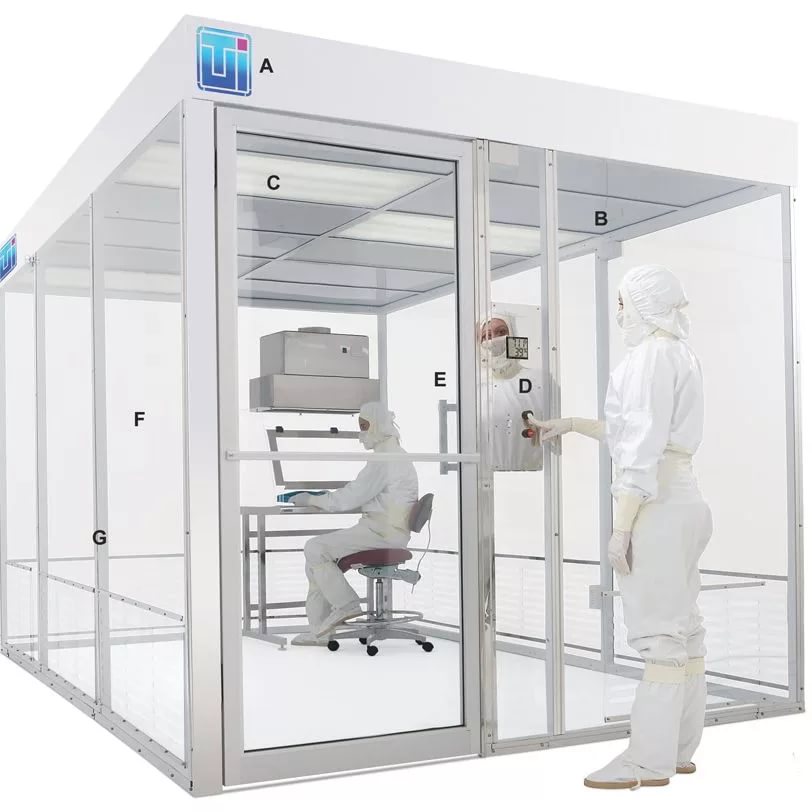 БАЗОВЫЕ ПРИНЦИПЫ КОНЦЕПЦИИ
Требуемый уровень информационной безопасности АСУТП на протяжении всего срока эксплуатации АСУТП.
Запрет инициализации сетевых соединений со стороны ДМЗ или ККС в сторону ТСПД АСУТП.
Ограничение подключения к АСУТП средств вычислительной техники, не входящих в состав АСУТП (ноутбуки, планшеты, СМНИ и т.д.)
Инвентаризация компонент АСУТП на постоянной основе.
Создание безопасного механизма передачи информации из существующих АСУТП в сторонние системы. 
Автоматическая передача событий ИБ с источников АСУТП в  SIEM ОСТ с целью своевременного выявления и предотвращения компьютерных инцидентов/атак в АСУТП.
БАЗОВЫЕ ПРИНЦИПЫ КОНЦЕПЦИИ (ПРОДОЛЖЕНИЕ)
Организационный и технический контроль действий в АСУТП подрядных организаций.
Установка ПО из специализированных источников с предварительной проверкой на отсутствие вирусов и негативного воздействия.
Создание легитимного механизма защищенного удаленного доступа к АСУТП, позволяющего удаленно проводить согласованные работы специалистами ОСПАС и ТМ ОСТ с выделенных в ТДП ОСТ стационарных специализированных рабочих мест.
Повышение информированности о состоянии и изменениях АСУТП, в том числе антивирусный индикаторный  мониторинг на уровне ДМЗ и ТСПД АСУТП, мониторинг изменений проектов ПЛК, мониторинг использования USB-портов и СМНИ.
БЛАГОДАРЮ ЗА ВНИМАНИЕ!
Кобзев Дмитрий Александрович
Заместитель начальника отдела обеспечения ИБ АСУТП управления информационной безопасности ПАО «Транснефть»
 
г. Москва, 2021